Shop Drawings for 
3D Printing and Machining
AM Part Shaping
Engineering Analysis
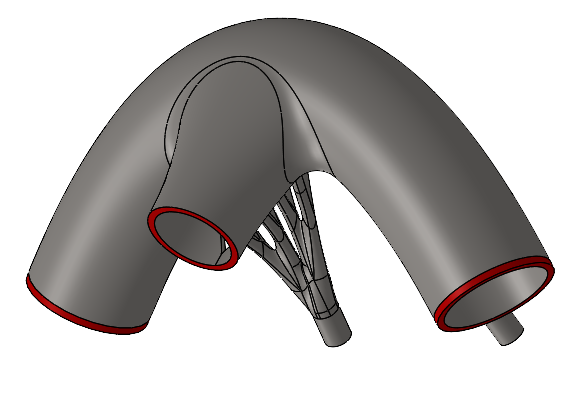 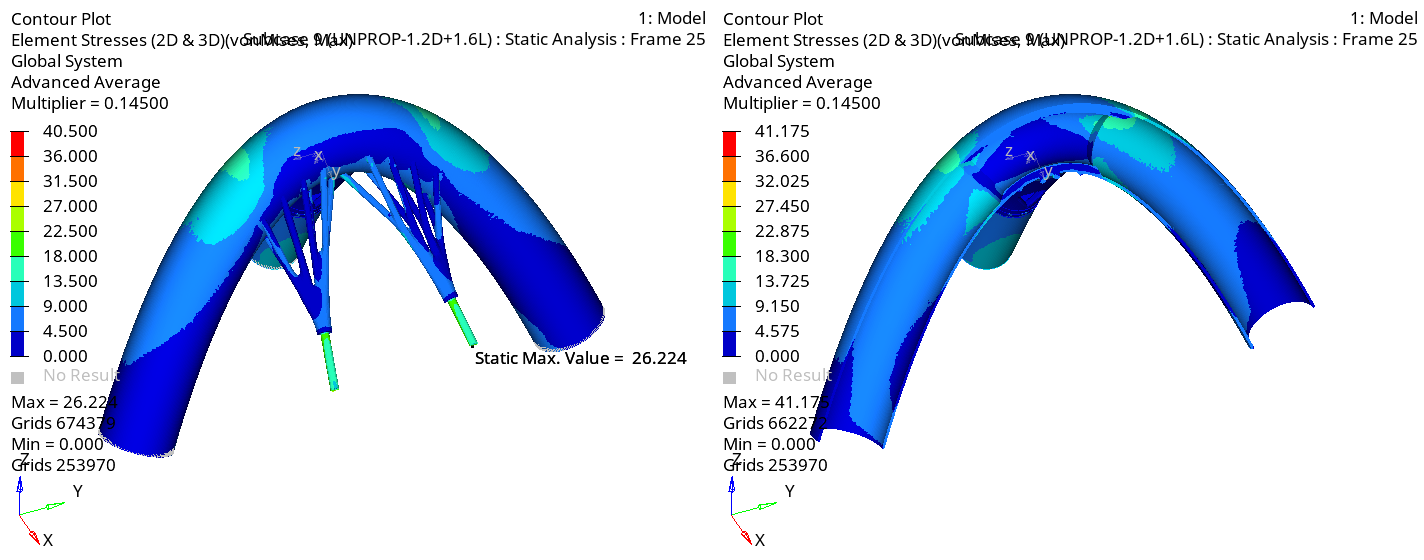 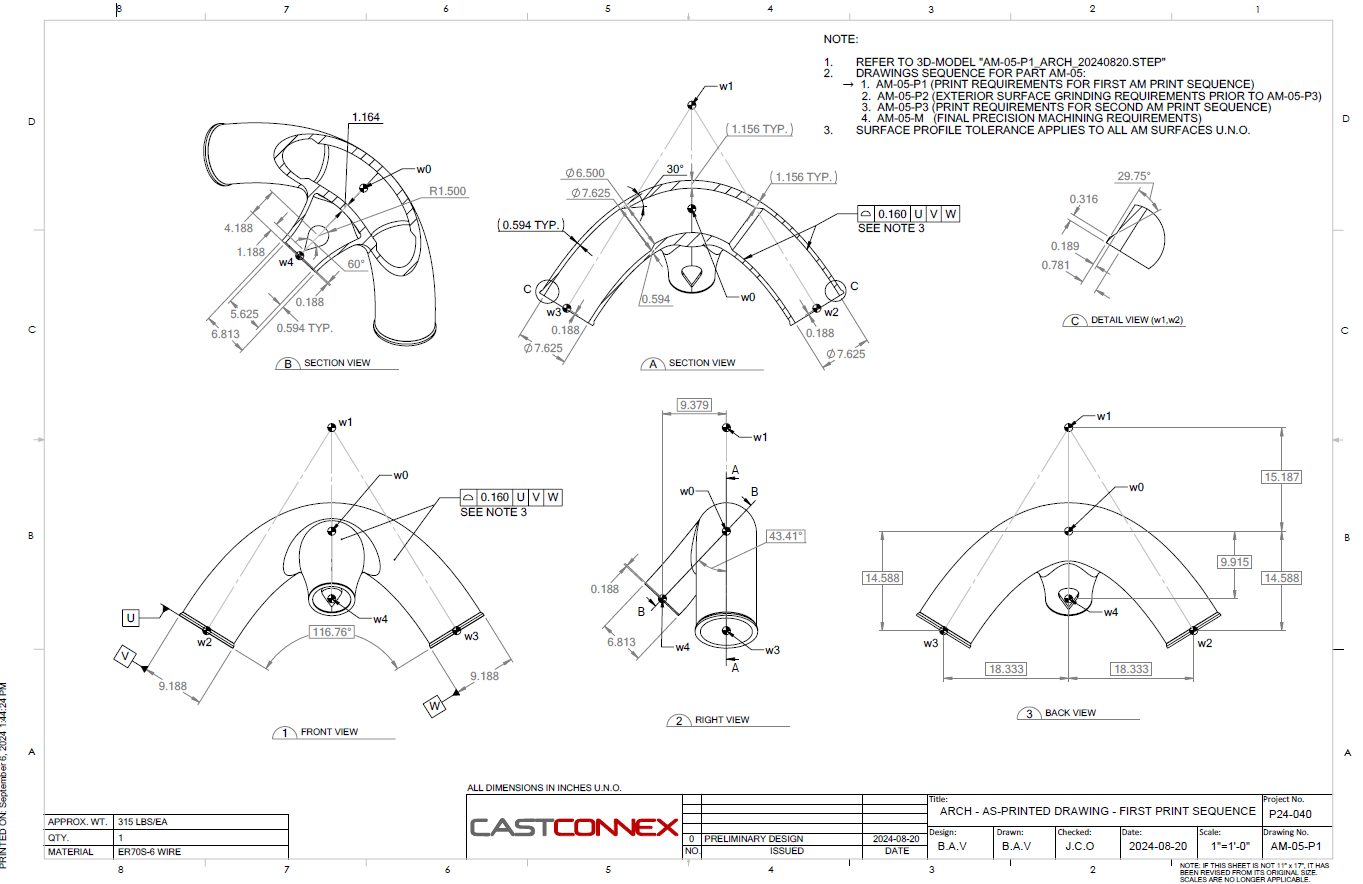 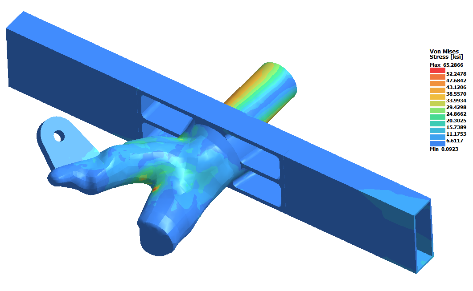 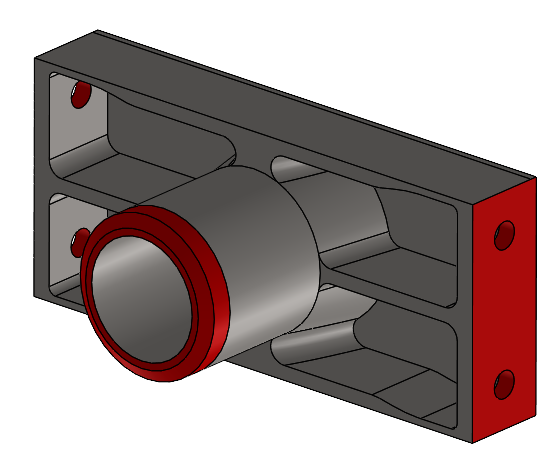 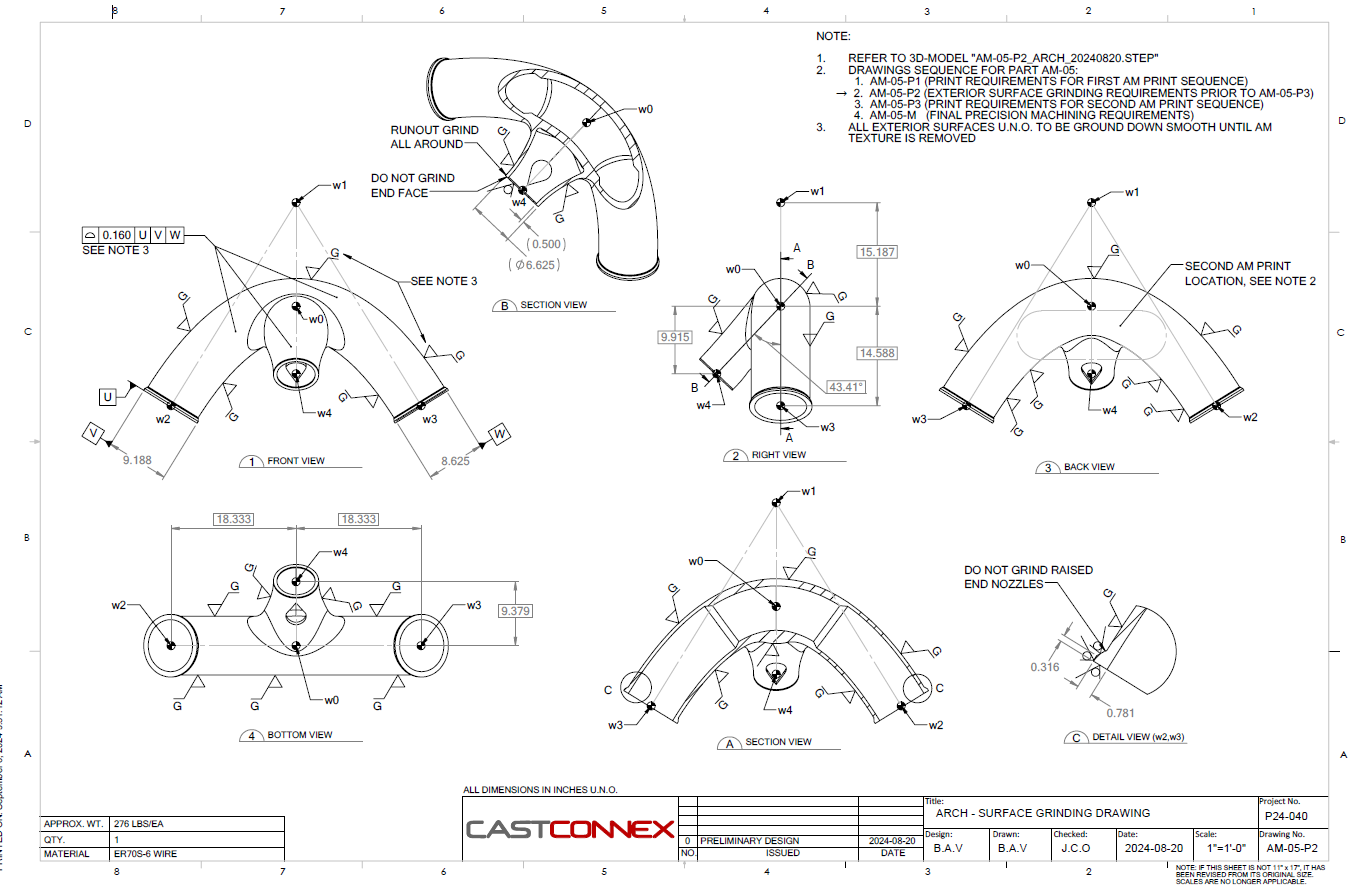 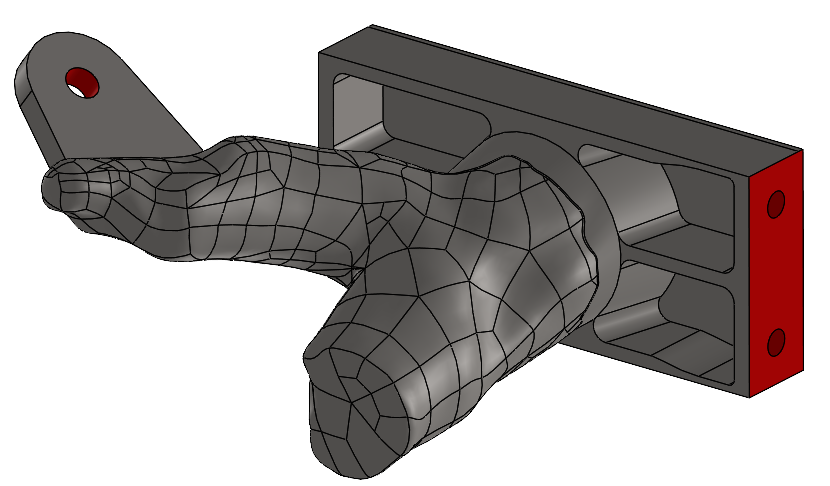 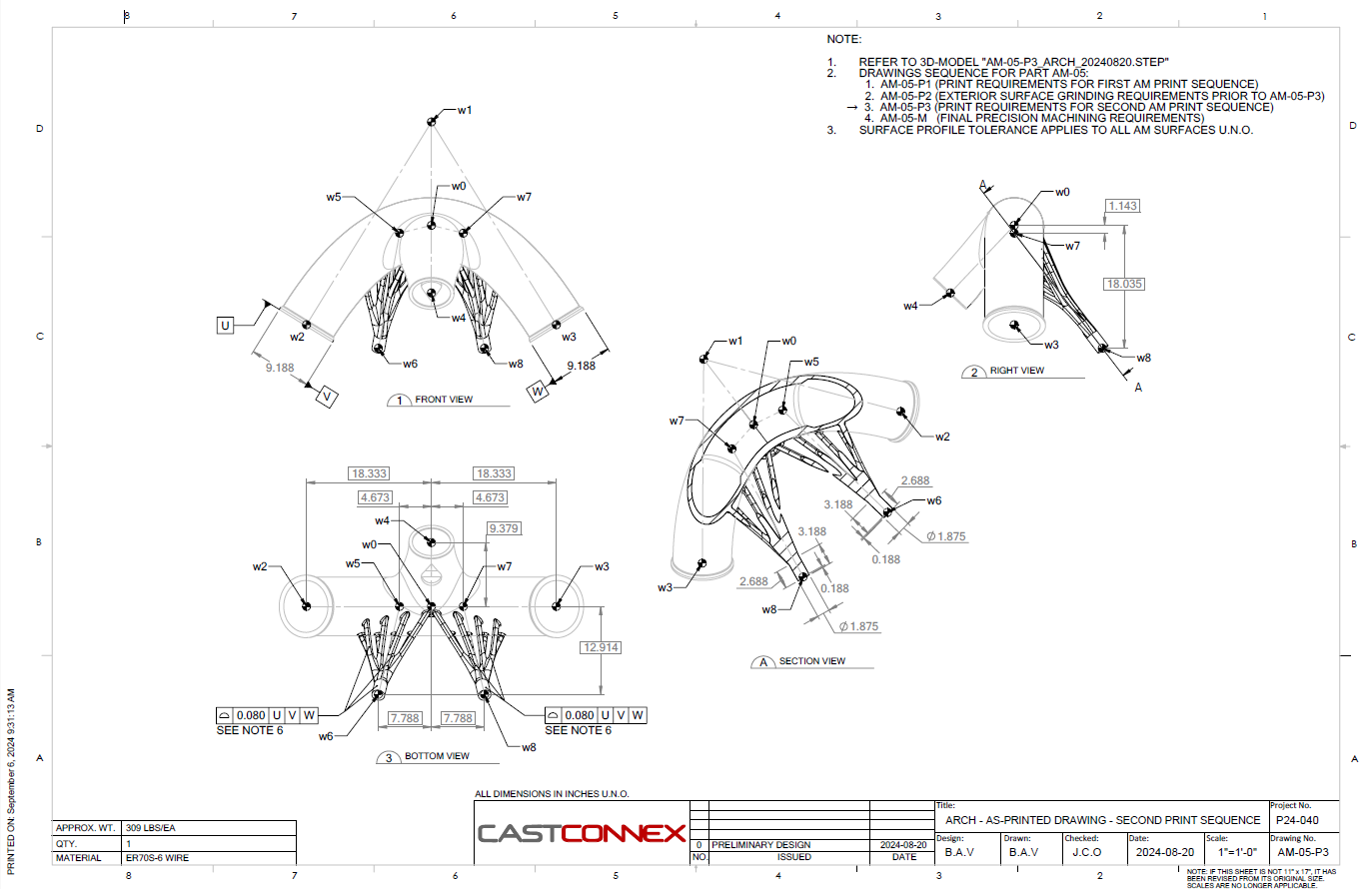 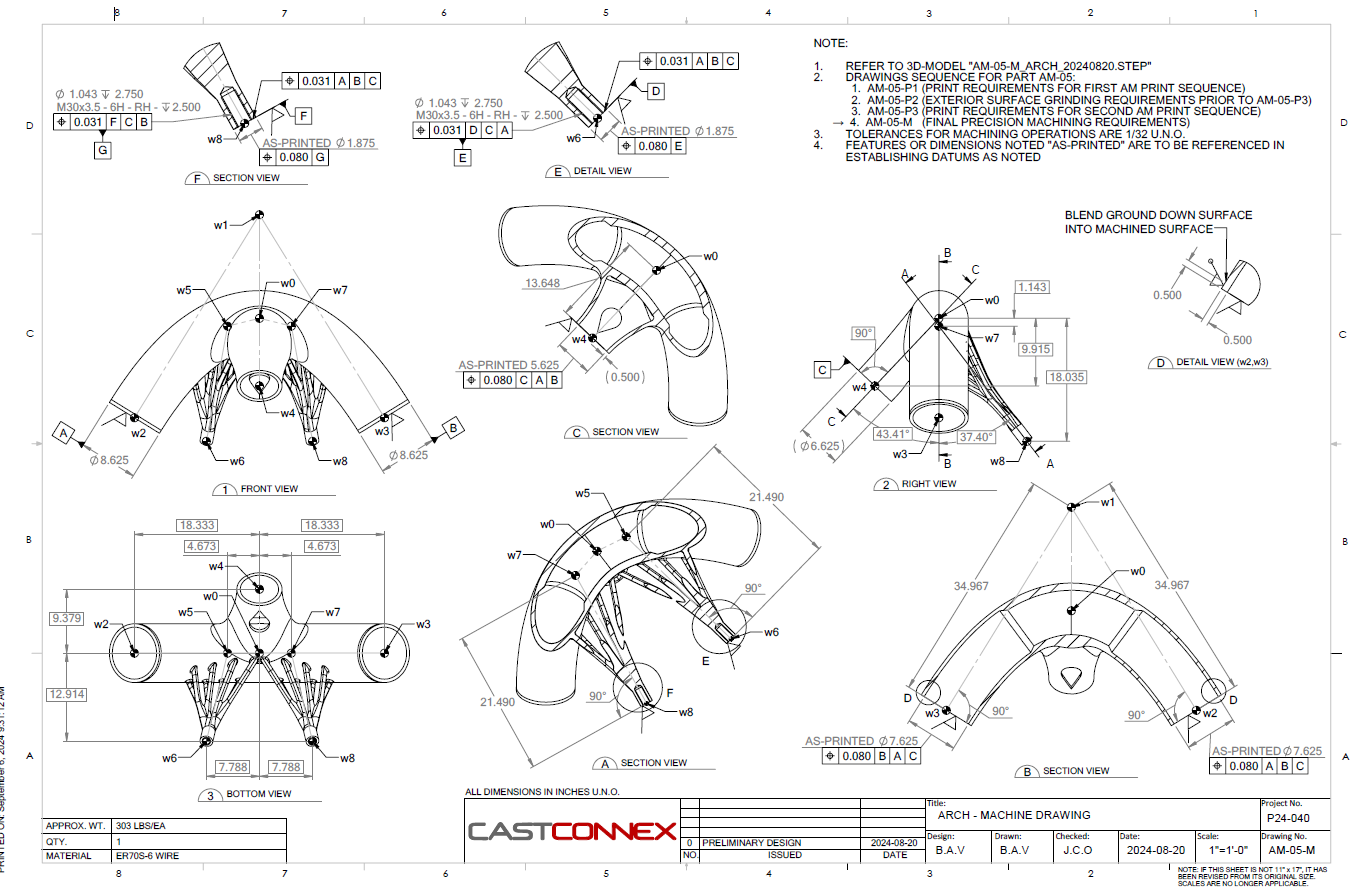 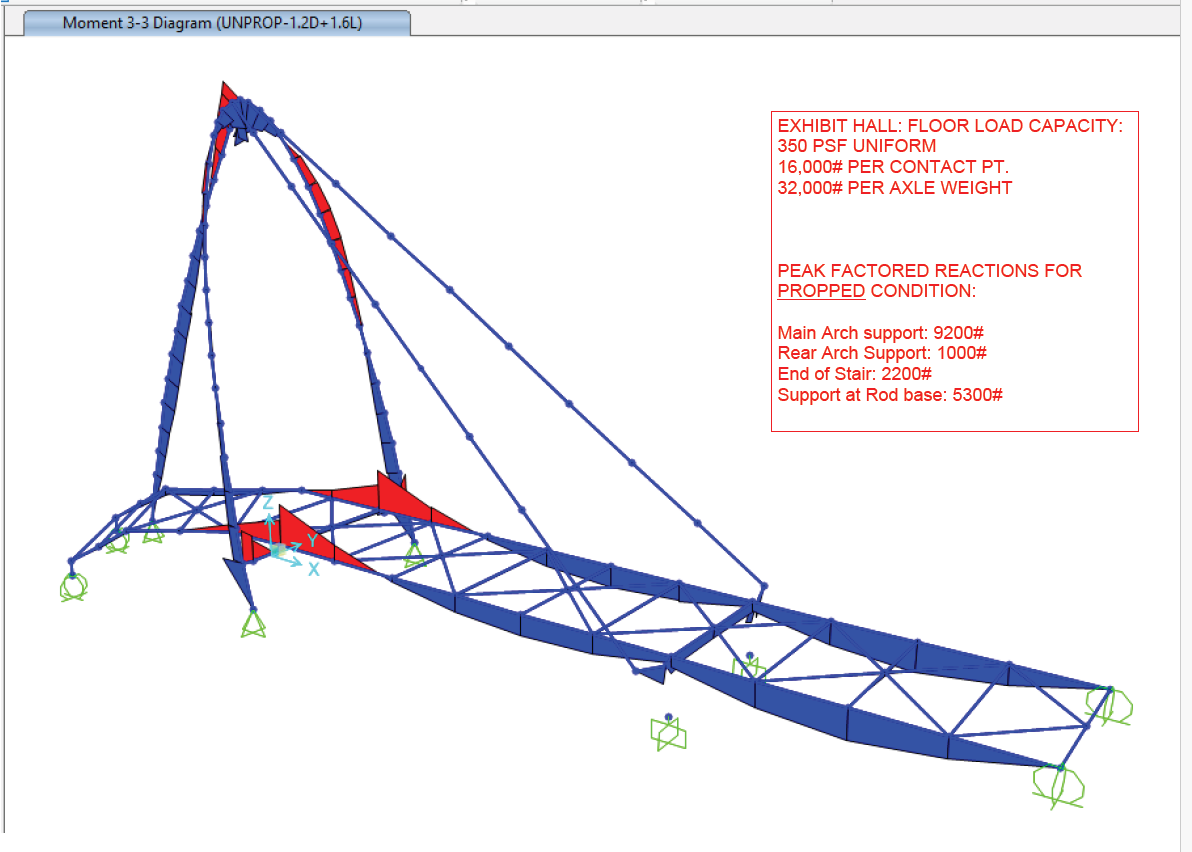 Loads from global structural analysis model applied to FEA sub-models
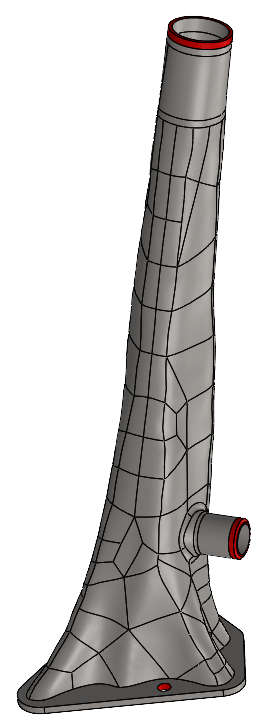 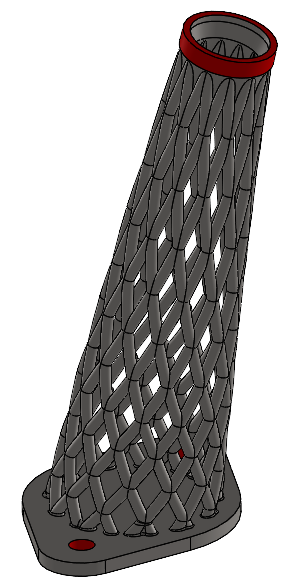 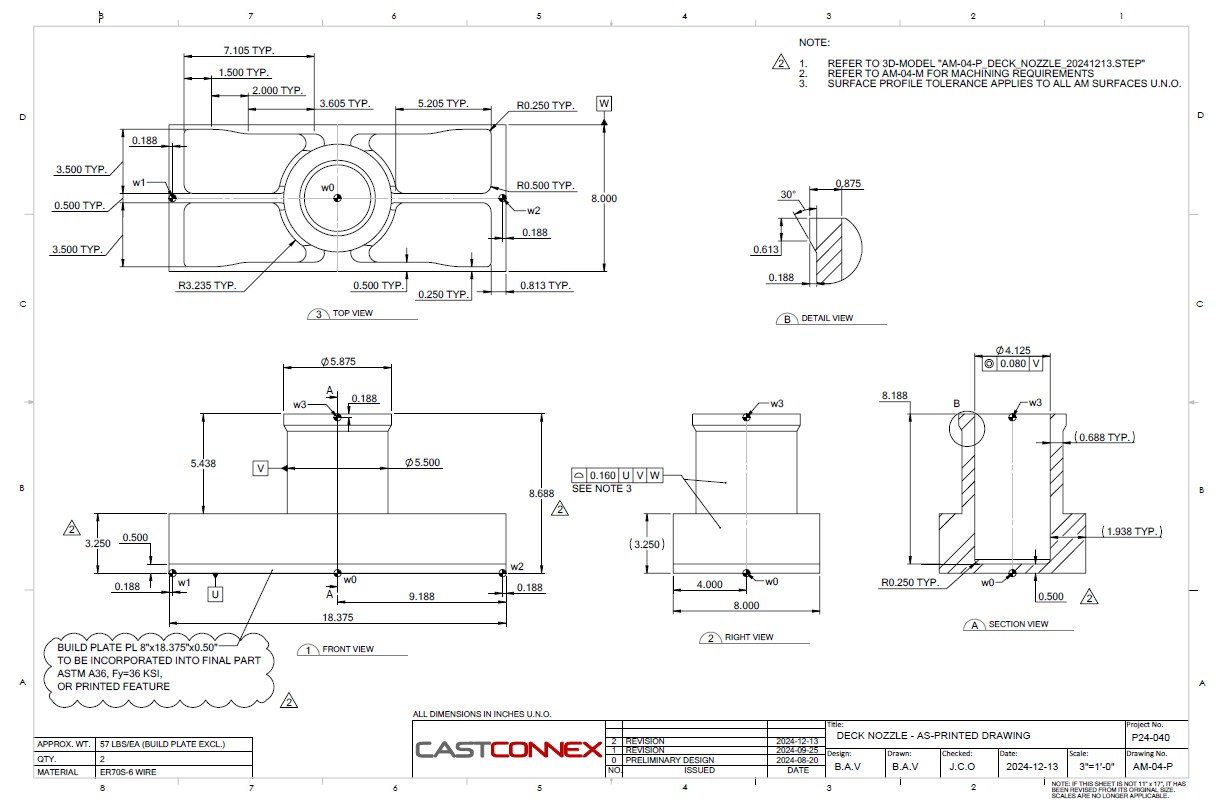 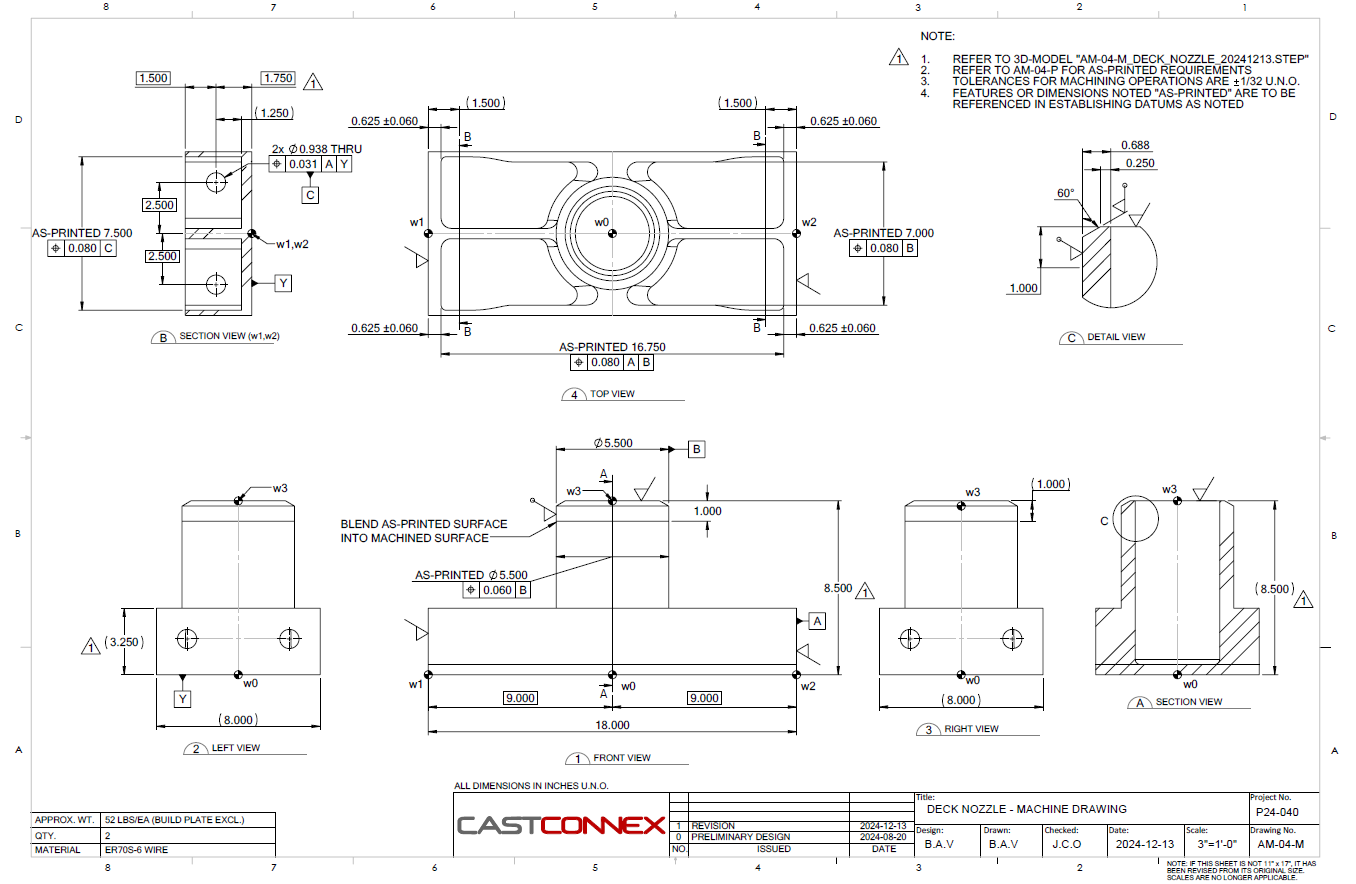 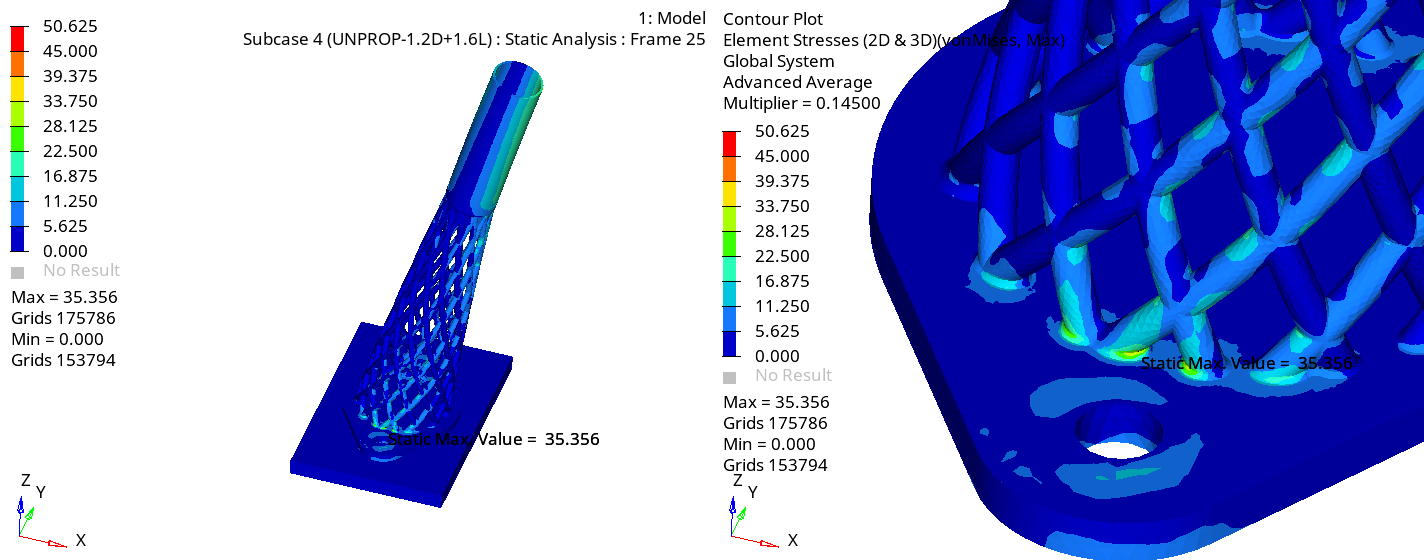 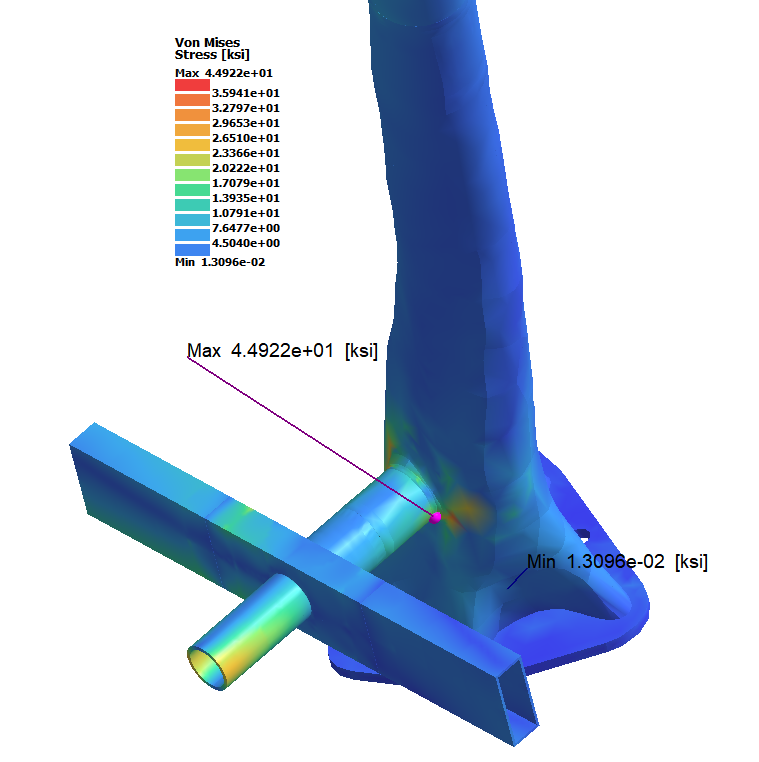 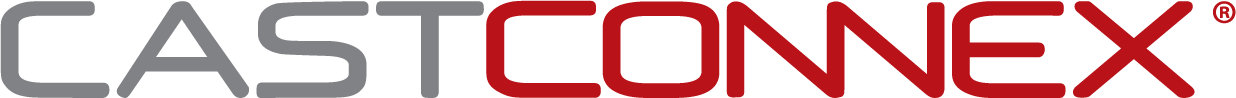 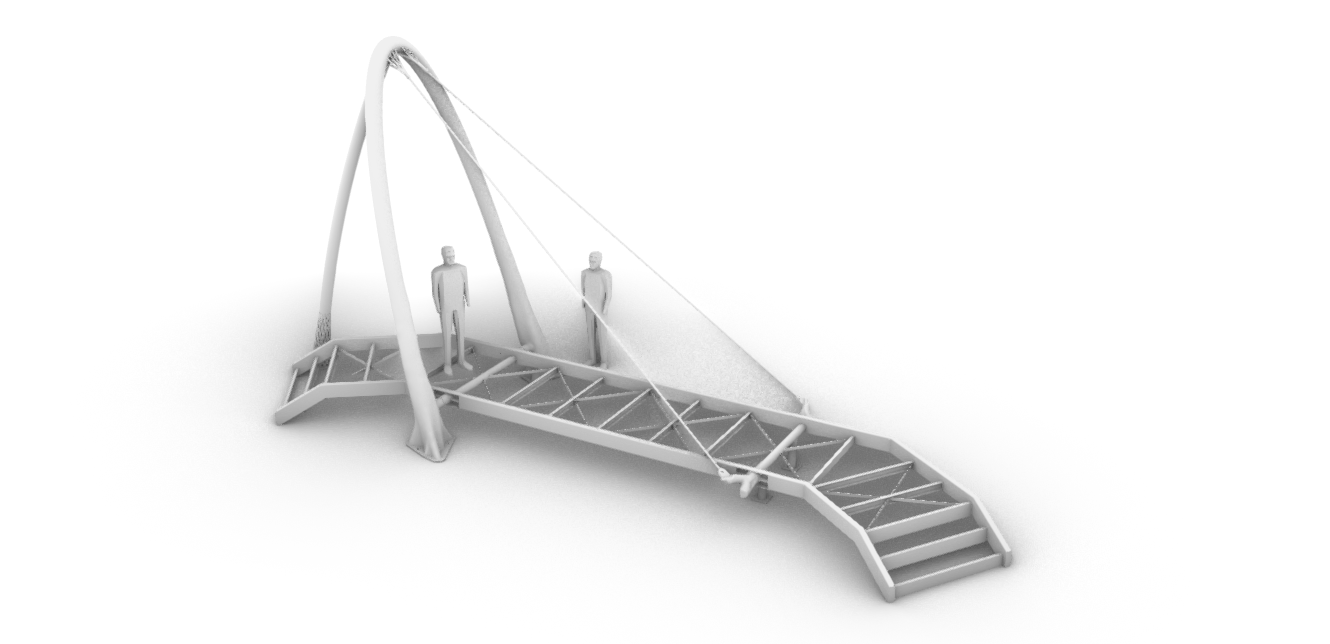 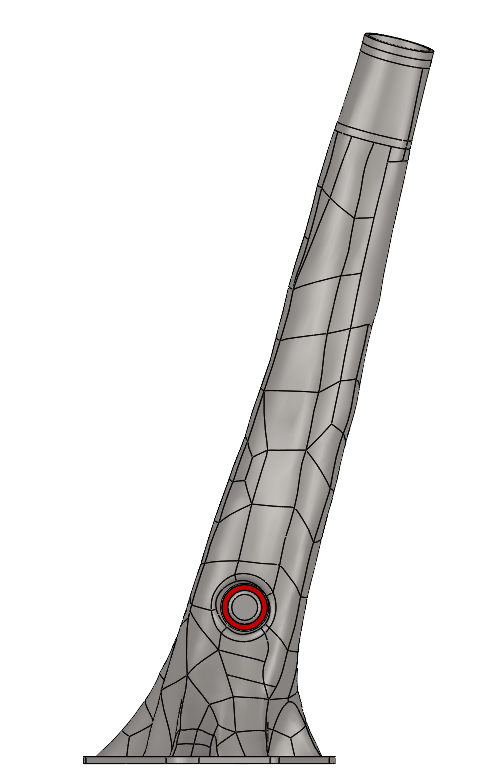 Internal stiffener feature increases stiffness of otherwise hollow part to meet design requirements
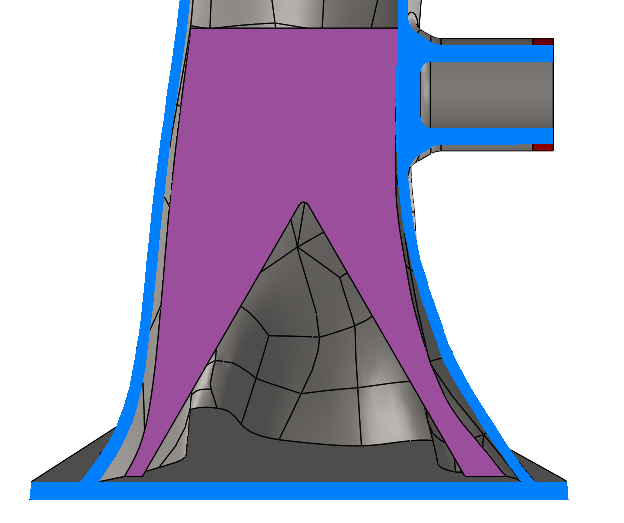 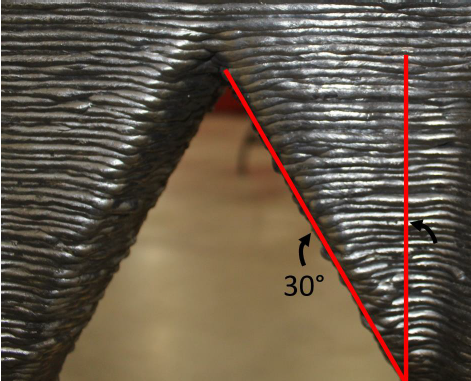 Minimum overhang for printing process
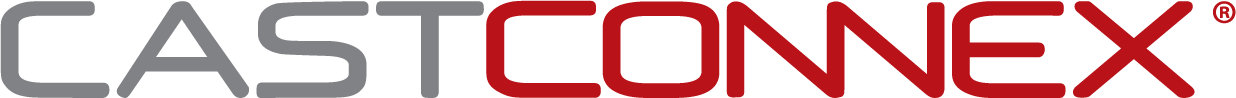 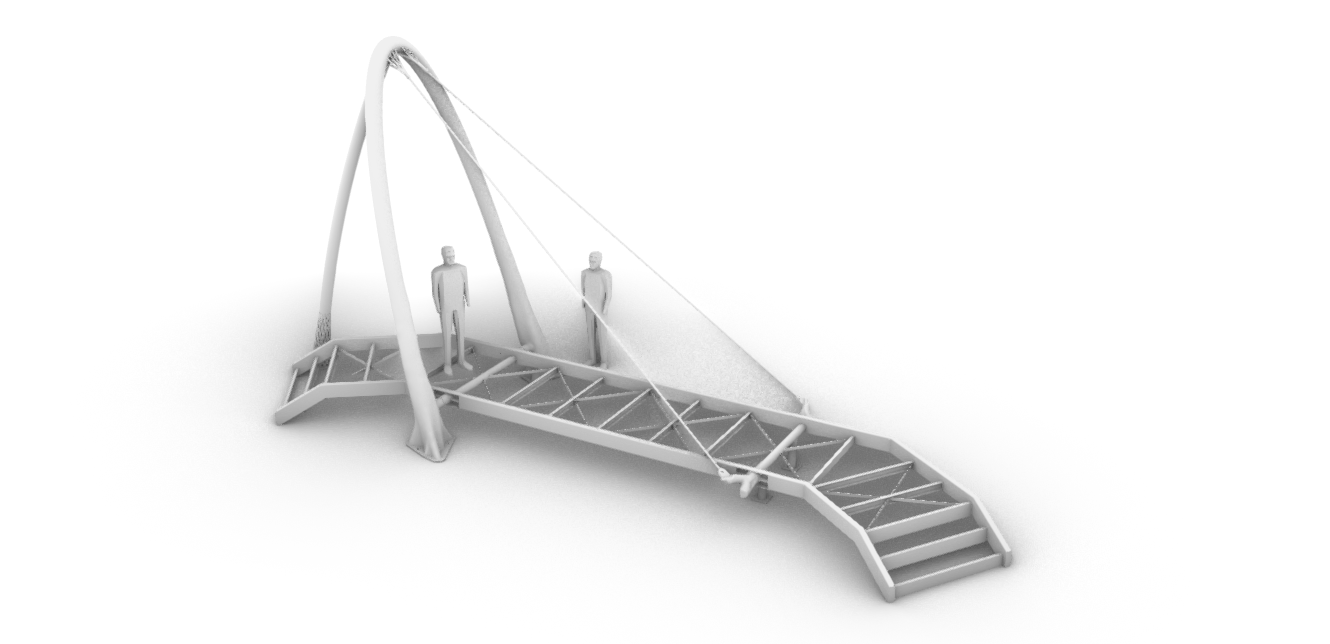 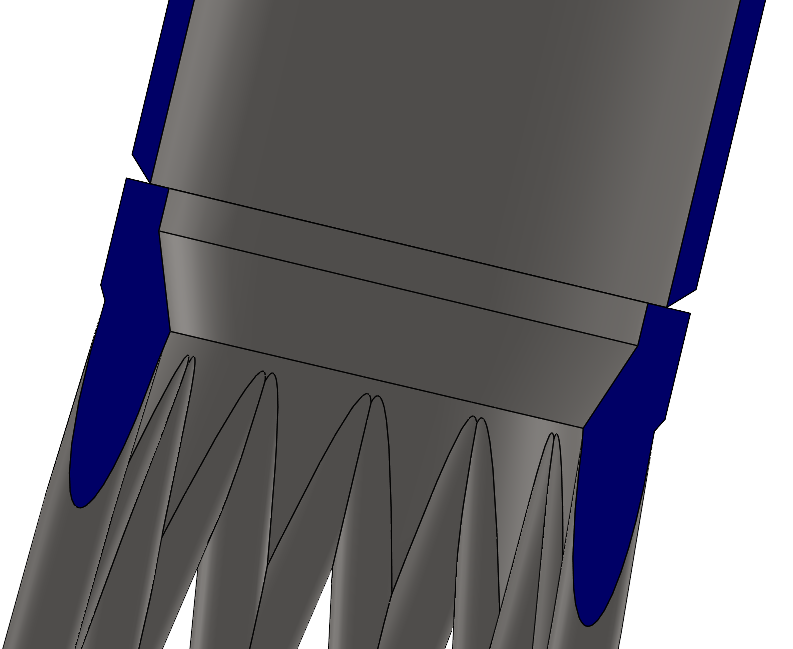 Printed stock material removed during machining
Circumferential groove weld to HSS
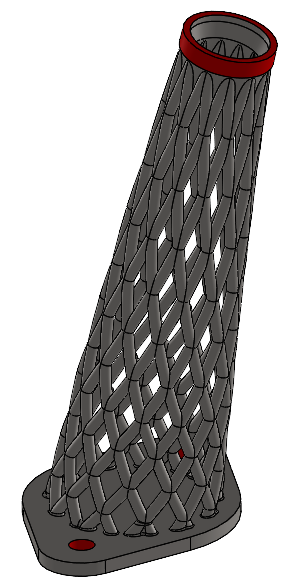 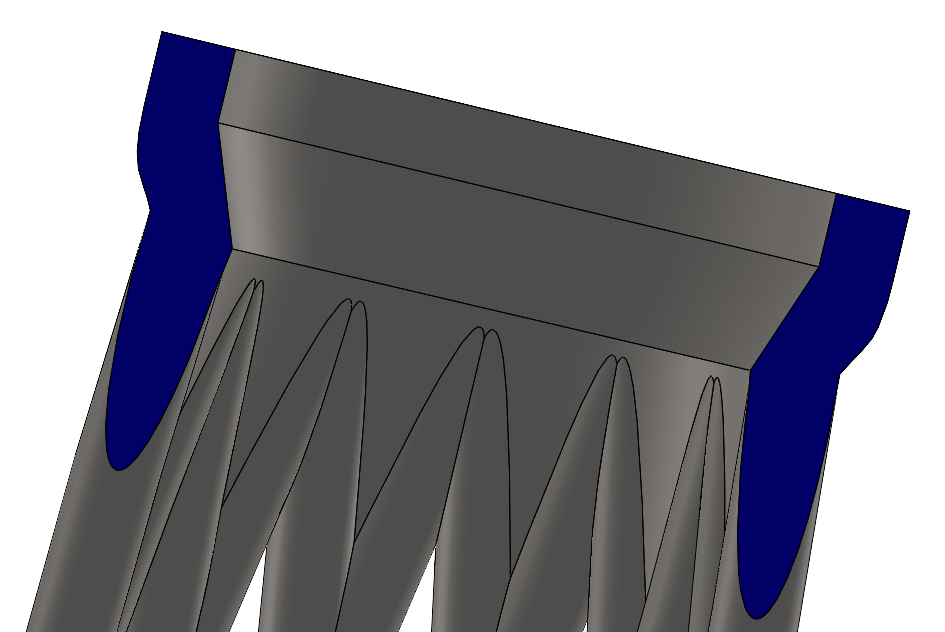 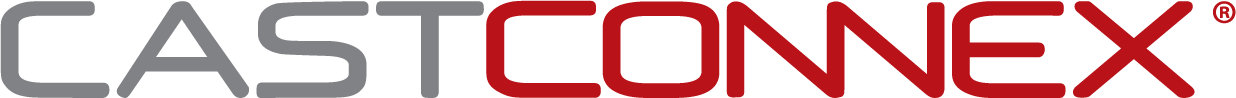 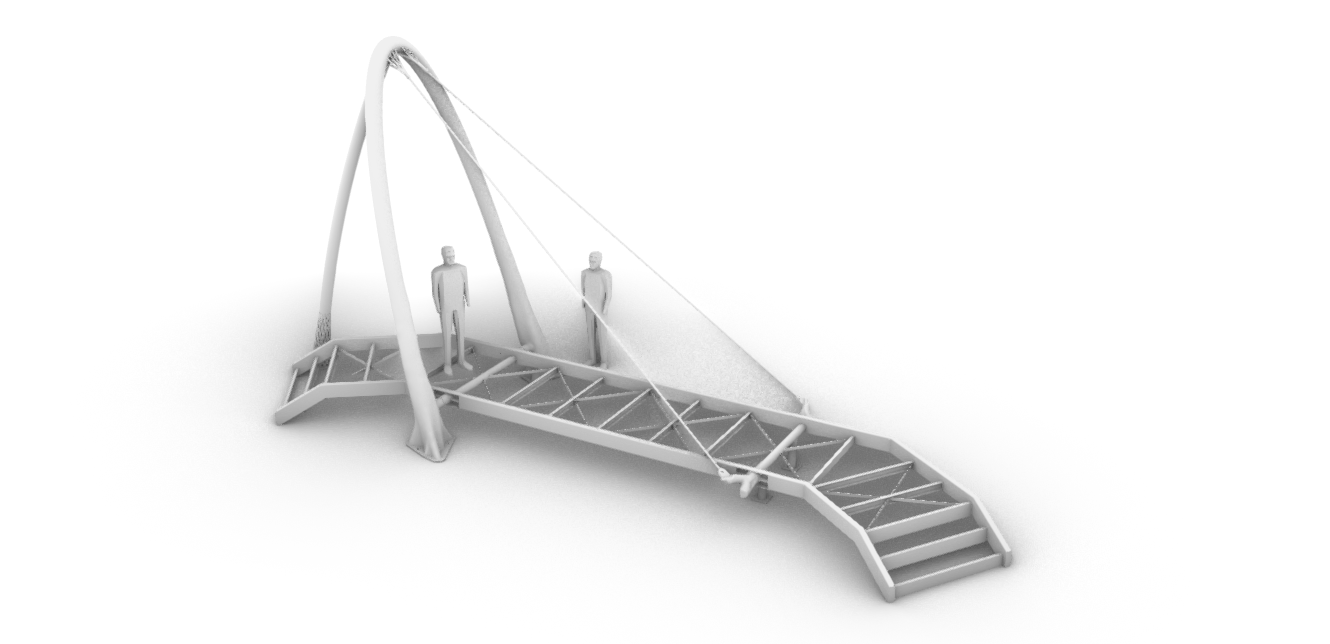 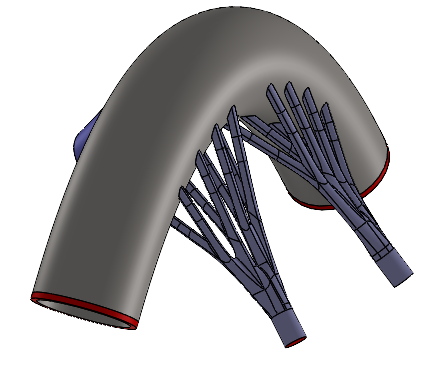 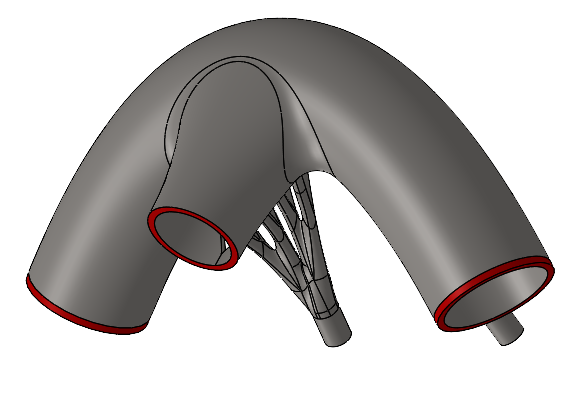 Drilled/tapped threaded connection to tension rod
Hand Hole for Bolt Access
(teardrop shaped for printability)
Print sequences:
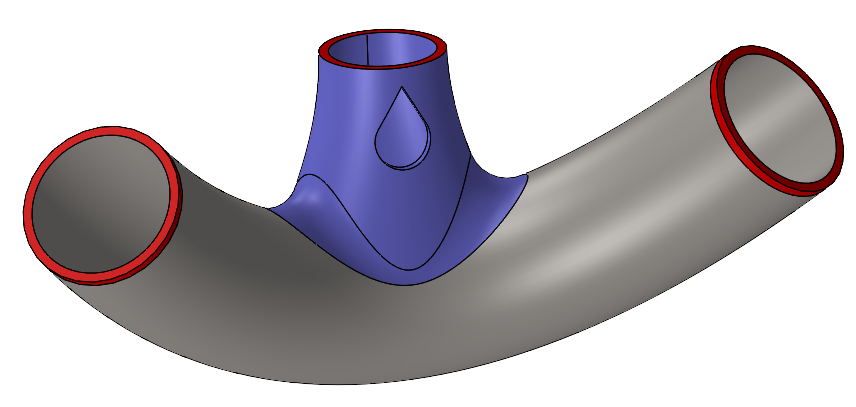 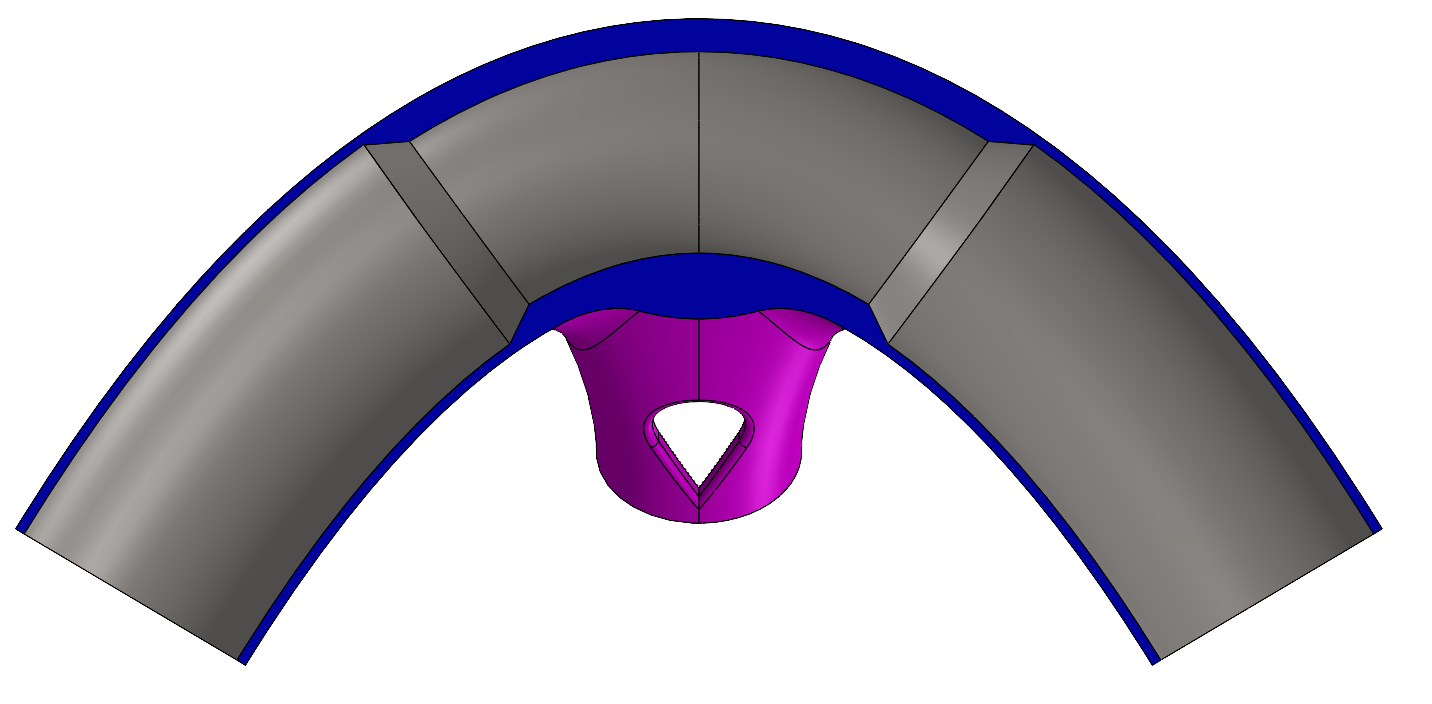 #2
#1
#3
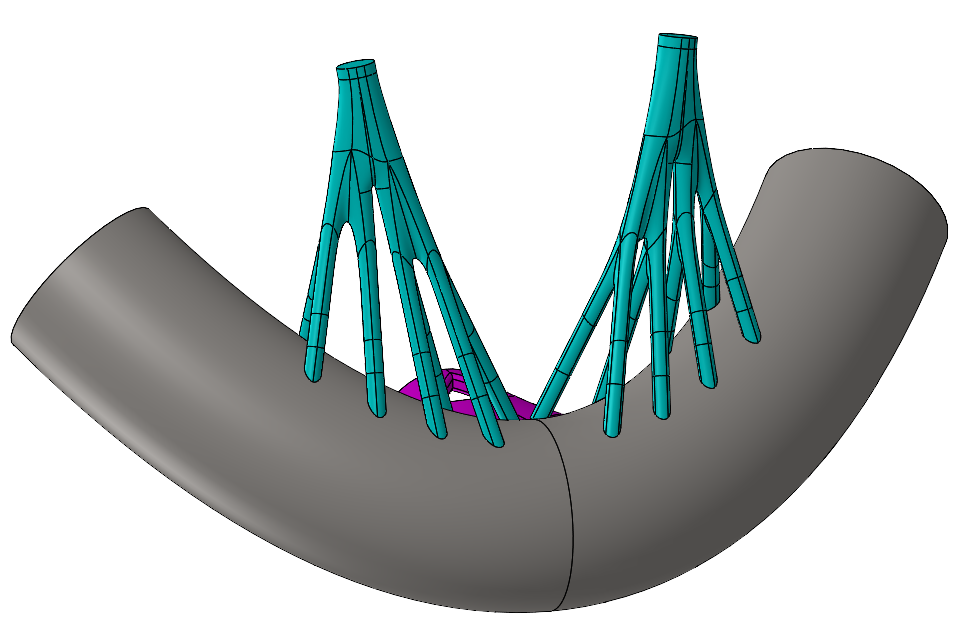 Variable wall thickness for stiffness and strength
Tight centerline radius achieved with printing (cannot be roller-bent)
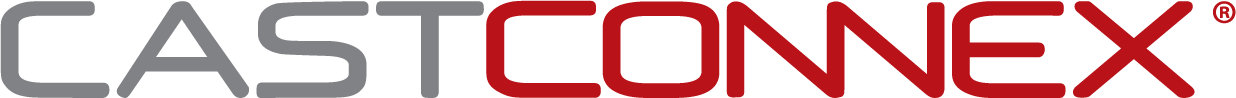 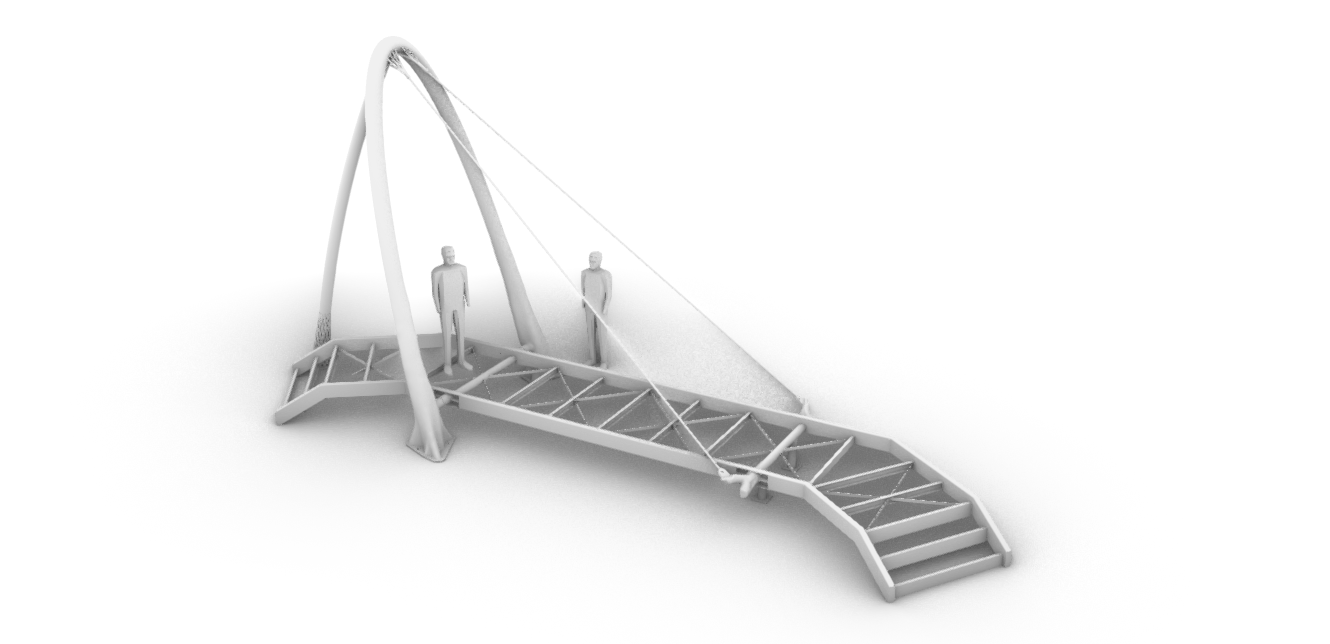 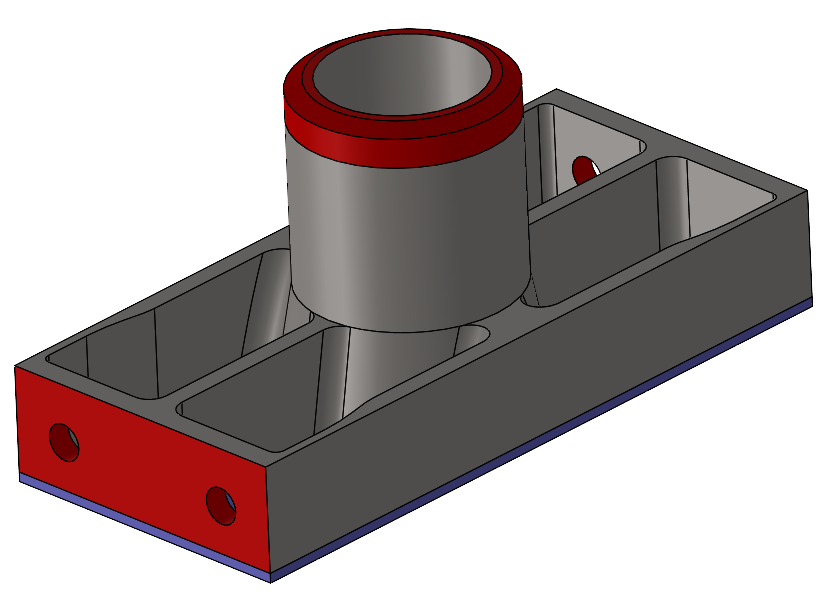 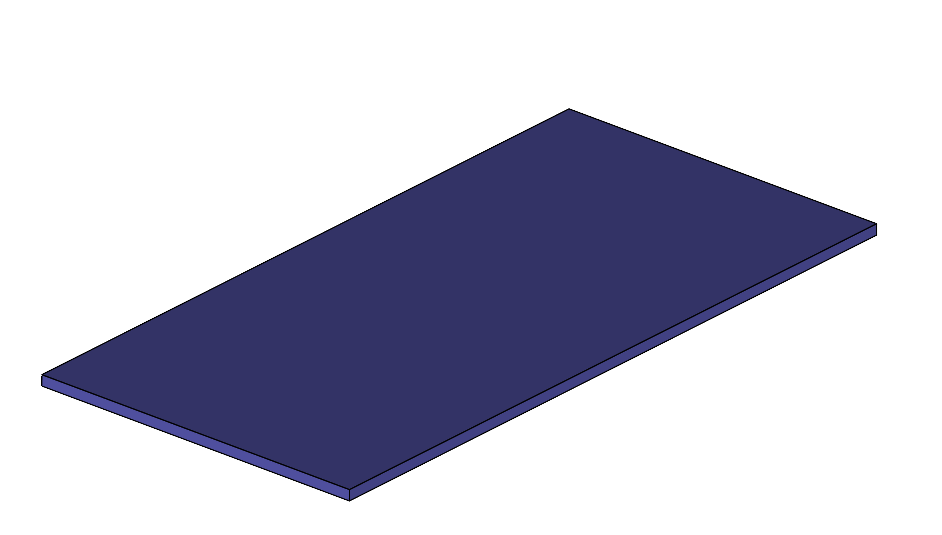 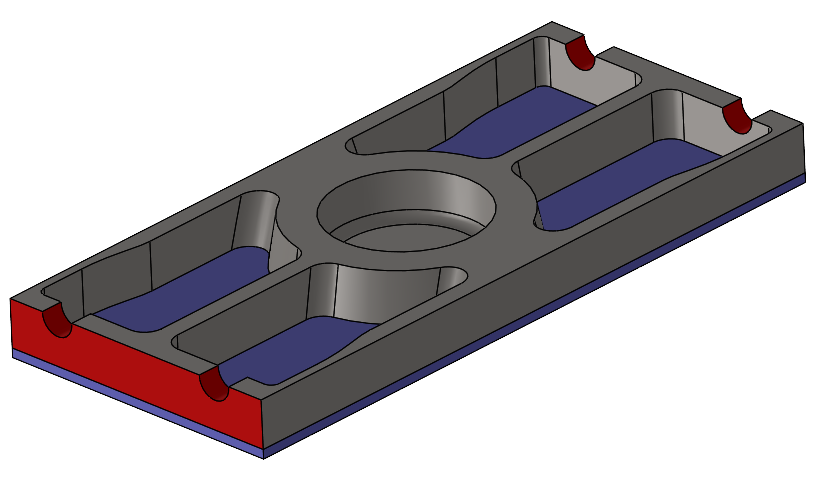 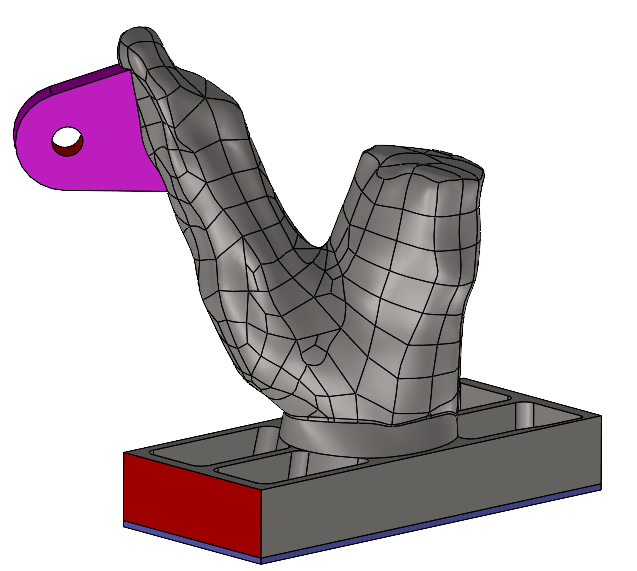 Print Bed Incorporated Into Final Part Design
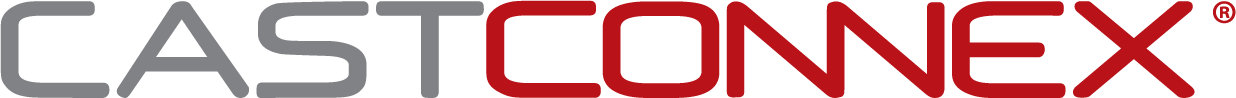